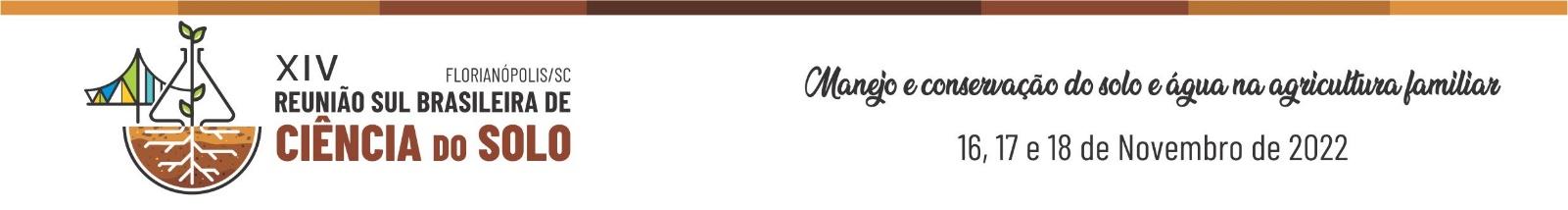 TÍTULO (Arial 60)

AUTORES (Arial 36)

Afiliação (Arial 28)
RESULTADOS
                                   Texto Arial 36 Justificado





                                                  Legendas (Arial 30)
INTRODUÇÃO
                                   Texto Arial 36 Justificado
OBJETIVO
                                   Texto Arial 36 Justificado
MATERIAL E MÉTODOS
                                   Texto Arial 36 Justificado





                                                  Legendas (Arial 30)
CONCLUSÃO
                                   Texto Arial 36 Justificado
APOIO/FOMENTO
                                   Texto Arial 36 Justificado